Universidad del Istmo
Comunicación y tecnología educativa
Por Marleny Vargas
Más allá del salón de clases
Ramón F. FERREIRO 
Anthony DE NAPOLI 
Nova Southeastern University, EEUU.
Las Tic’s son la parte visible de un iceberg
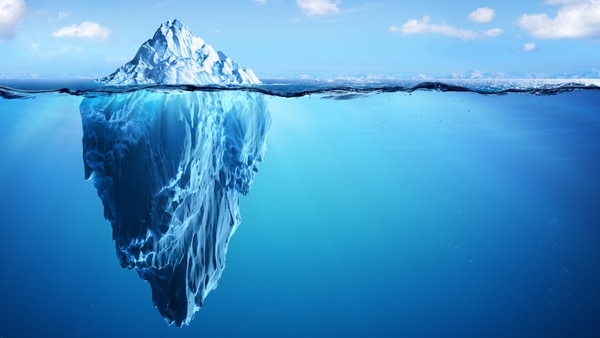 D. Tapscott (1998)
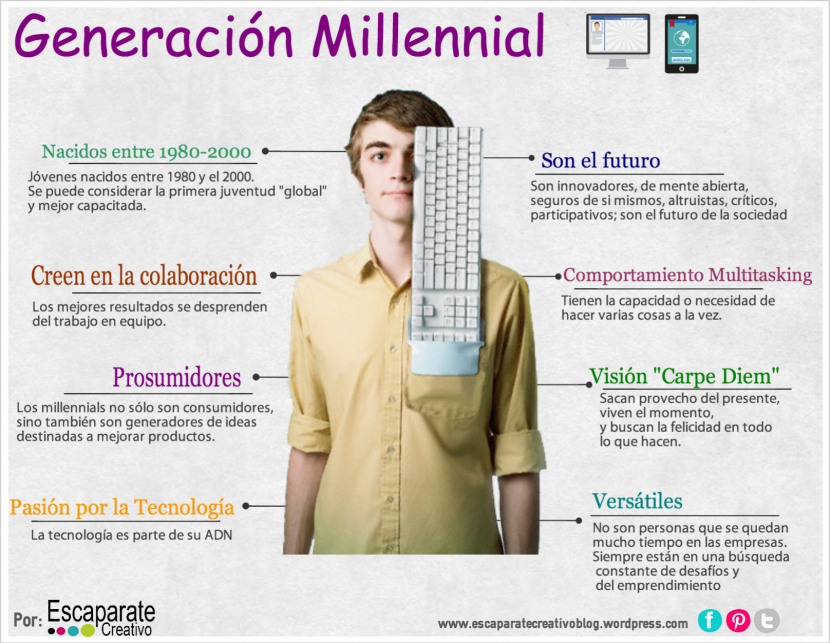 Otros los llaman generación dig
digital immediate gratification
A. S. Vieux
Peculiaridades de la generación Net
Son tecnofílicos
Atracción sin medida por la tecnología
Por poseerla
Por conocerlas
Por emplearlas
Peculiaridades de la generación Net
Las tics satisfacen sus necesidades
Satisfacen sus necesidades de:
Entretenimiento
Diversión
Comunicación
Información
Y por qué no, de formación
Peculiaridades de la generación Net
¿Qué les llama la atención?
Todo lo nuevo
Lo relacionado con la tecnología
Aula tradicional vs aula innovadora
Aula tradicional
Aula innovadora
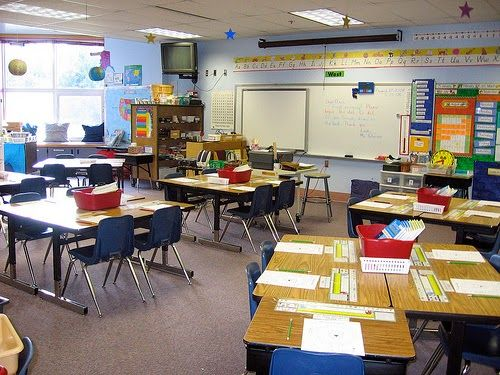 Los miembros de la generación Net.
Los miembros de la generación net son por lo regular ambivalentes.  Si bien es cierto que quieren ser tomados en consideración en la resolución de problemas y toma de decisiones también es cierto que se apegan a un mundo de fantasía creado por los medios de comunicación masivos y también y como parte de ello por la internet. De ahí todo un conjunto de actitudes infantiles que exhiben que van desde caprichos hasta el rechazo a la responsabilidad pese a su edad y preparación académica. (Bernal, M. 2006).
Docente tradicional vs docente innovador
Tradicional
Innovador
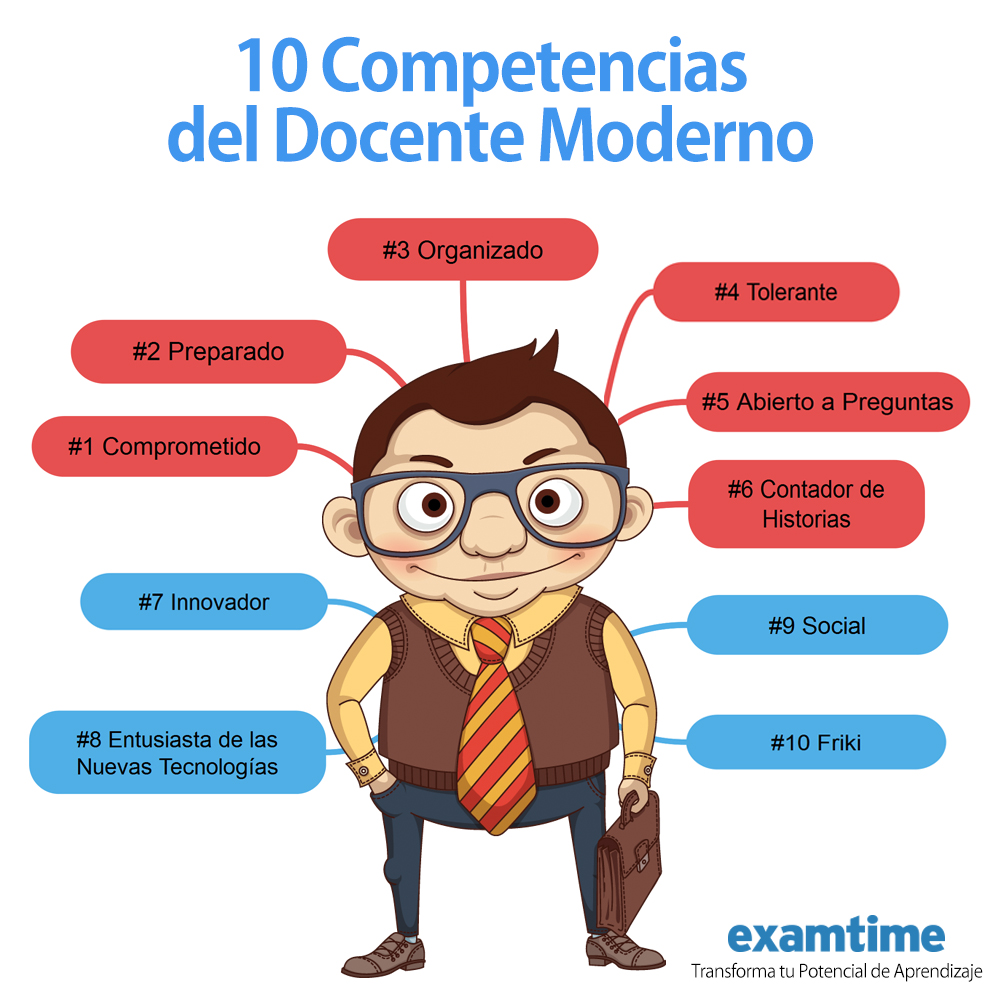 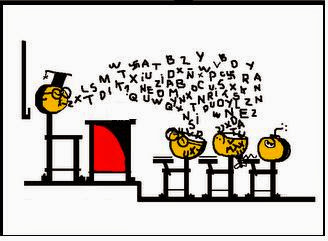 Enfoque “AEI”
Empleo de las TIC
Interactividad alumno-contenido
Interacción alumno-alumno
Interacción alumno-docente
Relación de colaboración
Docente como mediador
Diseño didáctico
De nuevos ambientes de aprendizajes
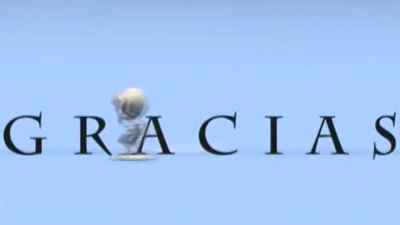